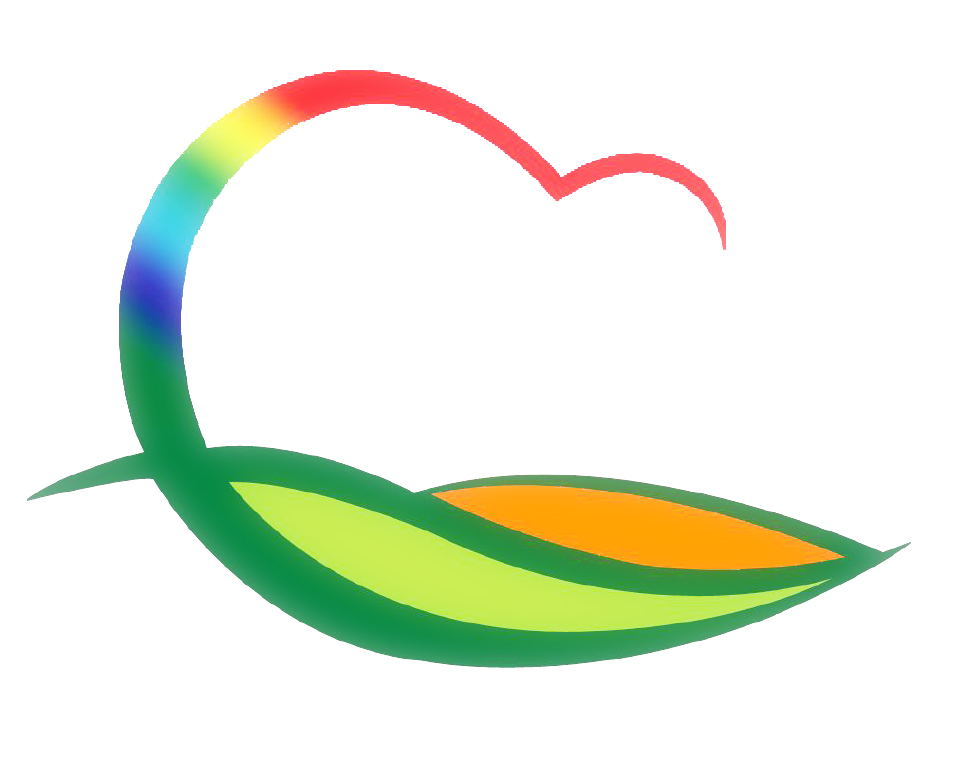 가족행복과
3-1. 제2회 사례결정위원회 개최
일 시 :  11. 9.(화) / 7명 / 서면
내 용 :  요보호아동 보호조치(가정위탁)
3-2. 영동군민장학금 기탁식
11. 10.(수) 11:00 / 군수님실 / 생활개선회 영동군연합회 /  100만원
     ※ 군수님 하실 일 : 기념촬영
3-3. 영동군민장학회 이사회
11. 11.(목) 17:00 / 상황실 / 16명 / 장학생 선발  심의
     ※ 군수님 하실 일 : 인사말씀 및 회의 주재